Queen Elizabeth II(1926-2022)
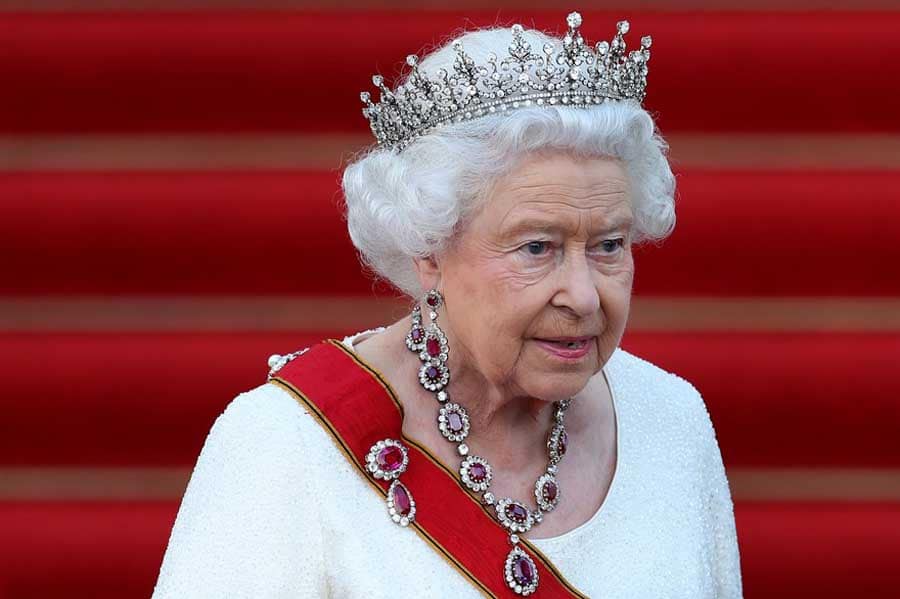 www.ardoise-craie.fr
She died at Balmoral Castle in Scotland
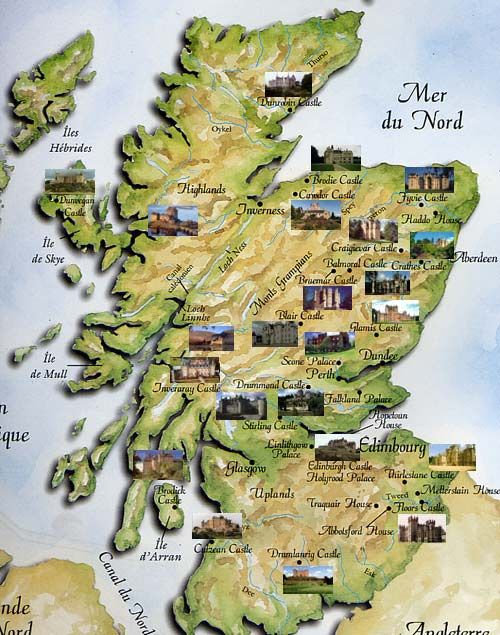 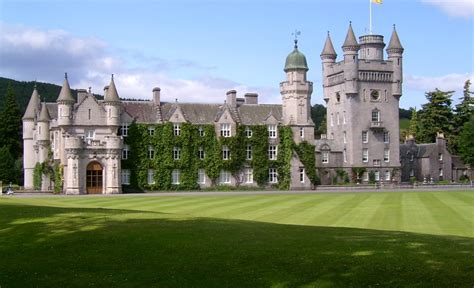 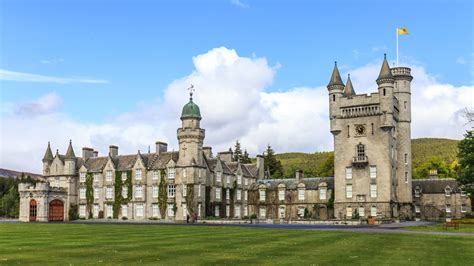 www.ardoise-craie.fr
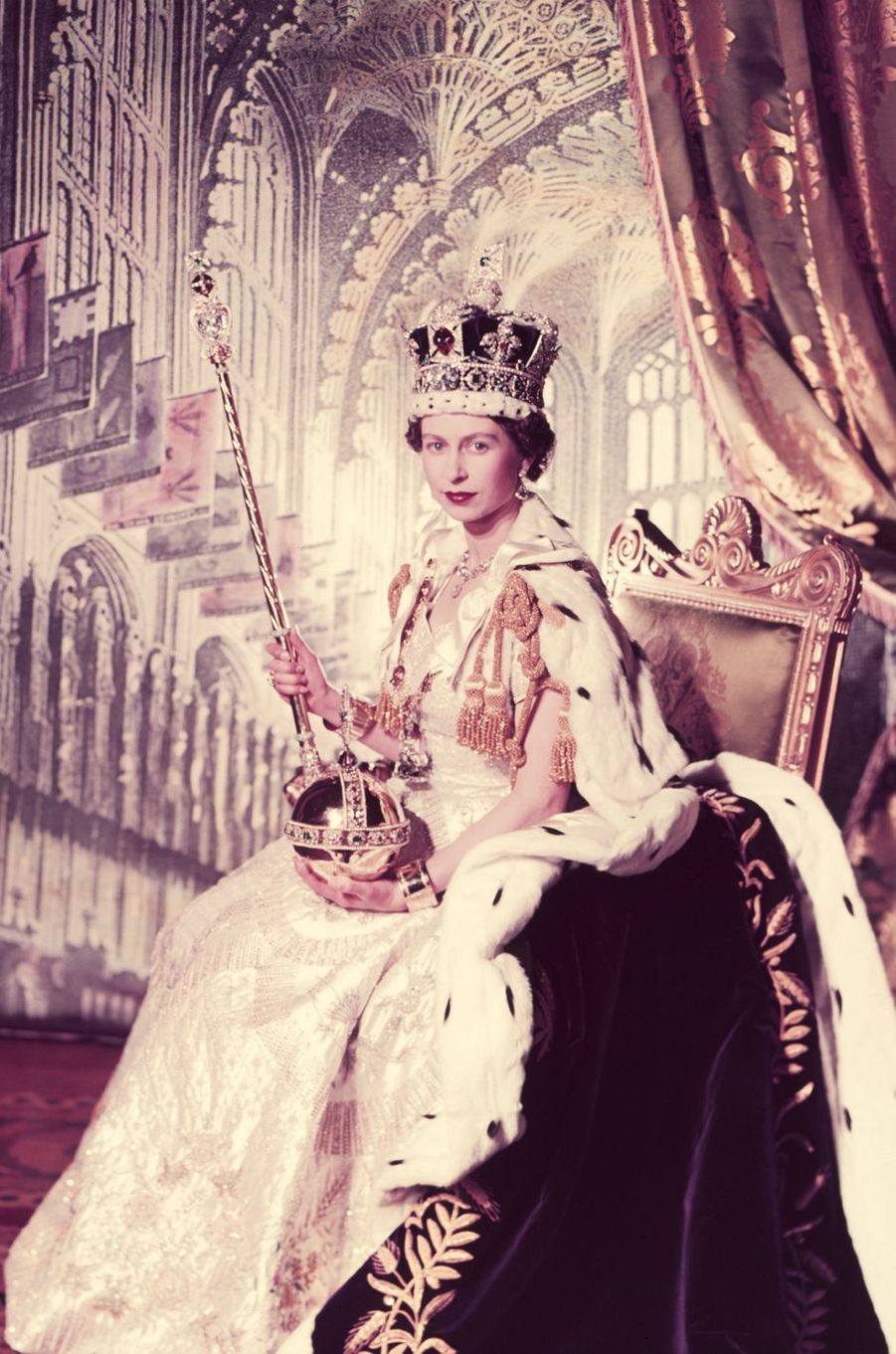 Queen Elizabeth II
1926-2022
70 years of reign
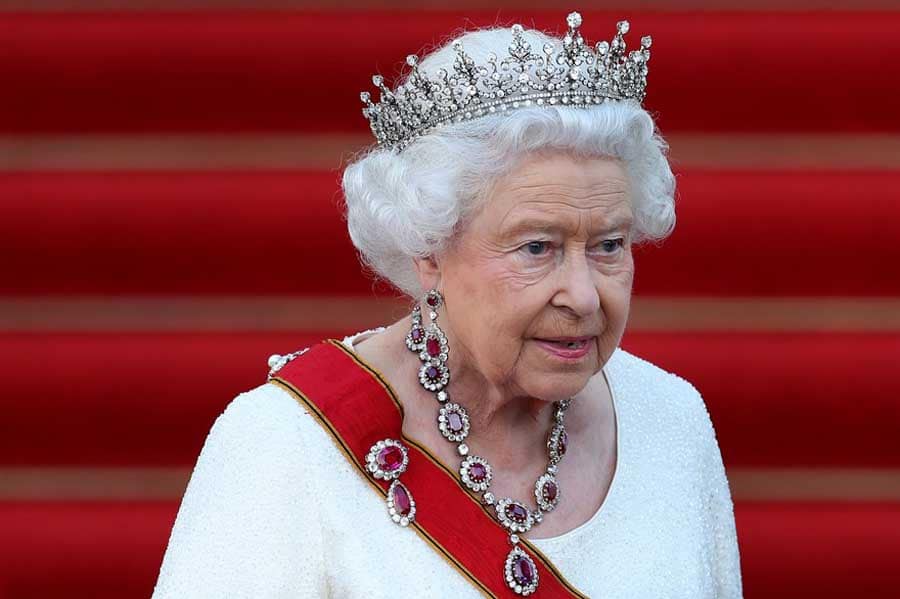 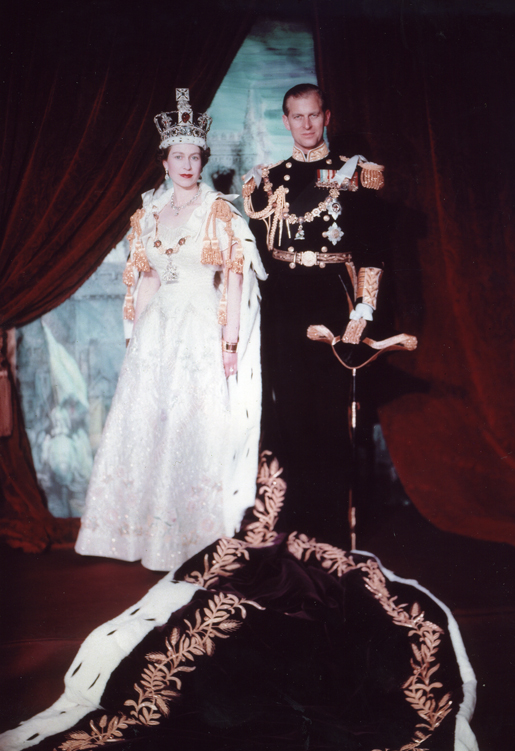 www.ardoise-craie.fr
British anthem
« God save the Queen »
Monnaie britannique à l’effigie de la reine
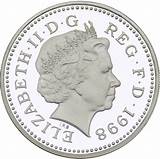 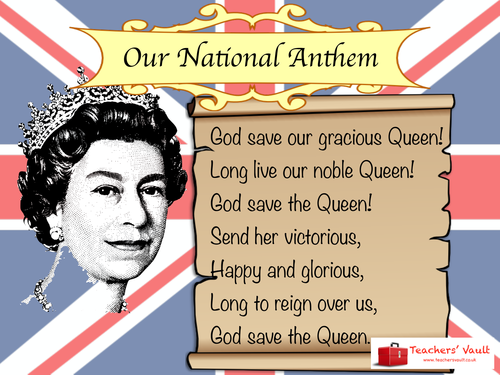 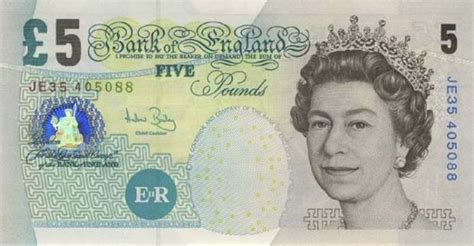 www.ardoise-craie.fr
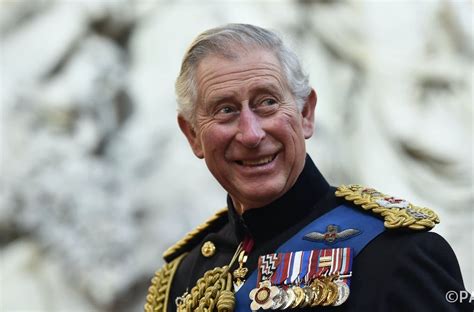 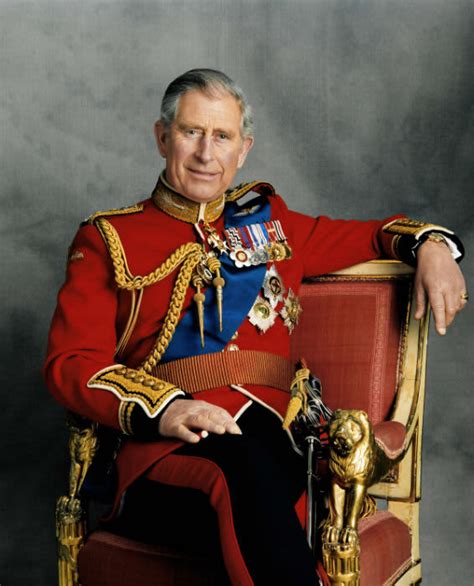 Son fils, le Prince Charles, devient le nouveau roi: Charles III
www.ardoise-craie.fr
Nouvelle monnaie britannique 
frappée à l’effigie du roi
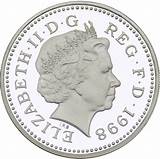 Modification de l’Hymne britannique 
« God save the King »
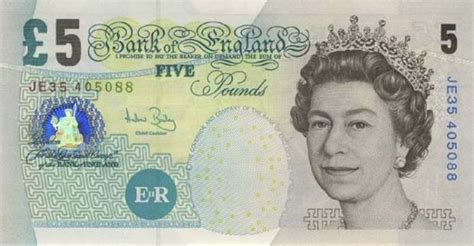 www.ardoise-craie.fr